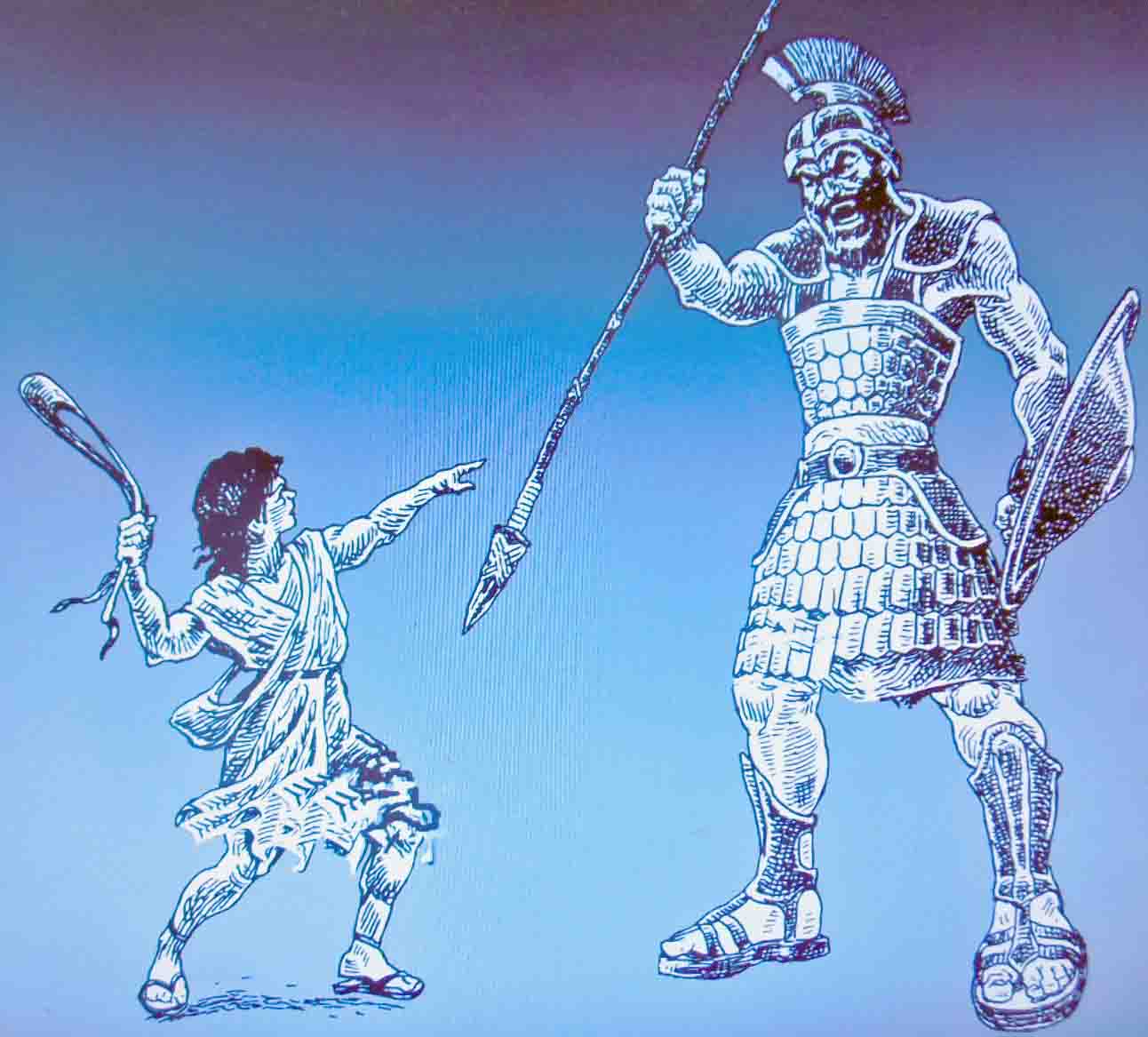 DAVID vs. 
GOLIATH
I Samuel 17
[Speaker Notes: By Nathan L Morrison for Sunday 03/21/2021
All Scripture given is from NASB unless otherwise stated

For further study, or if questions, please Call: 804-277-1983 or Visit: www.courthousechurchofchrist.com

Additional helps at the end of the presentation

Some points and slides from a lesson by Steve Wallace]
Intro
I Corinthians 16:13
13. Be on the alert, stand firm in the faith, act like men, be strong.
Courage is needed for every soldier in battle, and essential for the soldiers of Christ!
II Timothy 1:7
7.   For God has not given us a spirit of timidity, but of power and love and discipline.
David Vs. Goliath
Intro
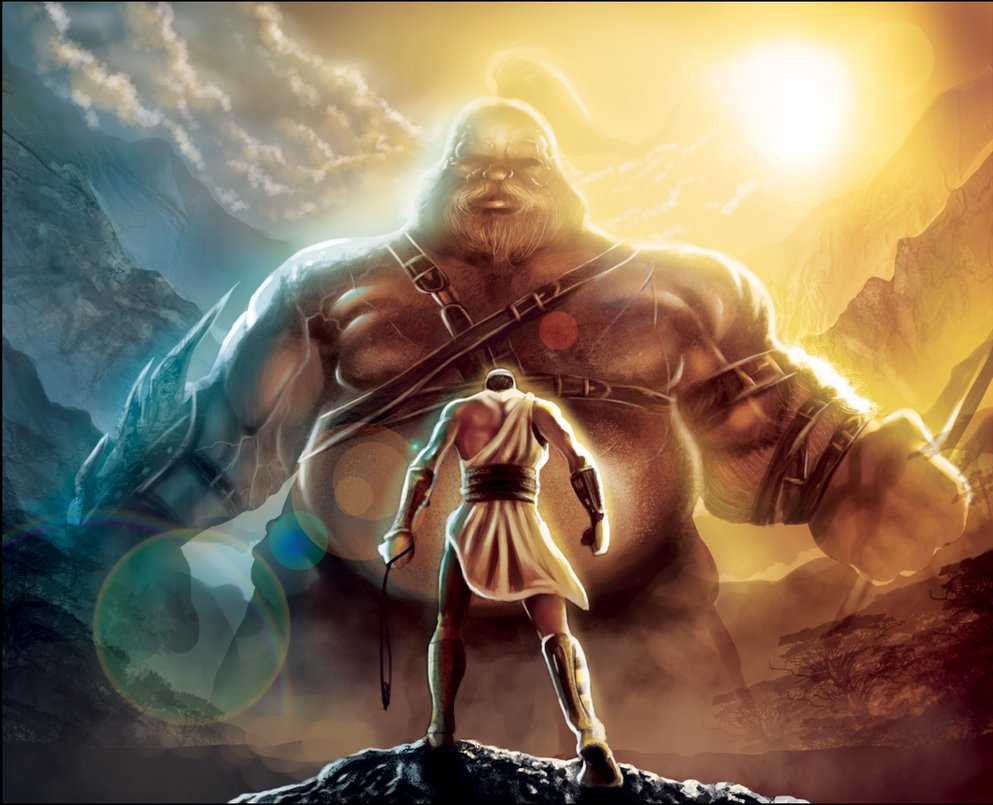 We will face the “giants” of the world and when we do, we need the courage & faith of David to overcome!
David Vs. Goliath
[Speaker Notes: Image: Artist is Nick Huddleston]
The Challenge
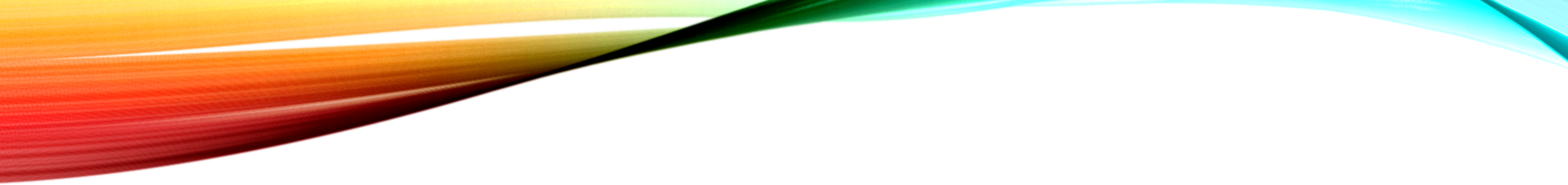 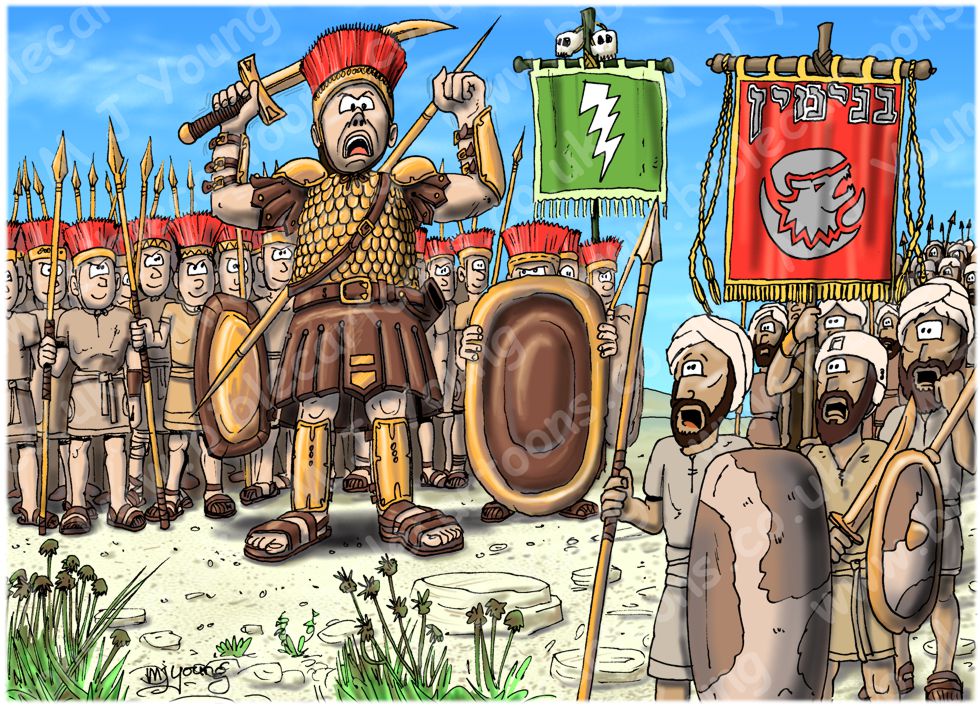 I Samuel 17:1-11, 16, 32
Philistines and Israel on each side of the Valley of Elah
Goliath challenged Israel for 40 days
Winner-take-all
Loser would serve winner
The freedom of each army was at stake
Israelite Army afraid!
David, a shepherd, accepted the challenge
For forty days the Israelites heard the challenge and were terrified!
David Vs. Goliath
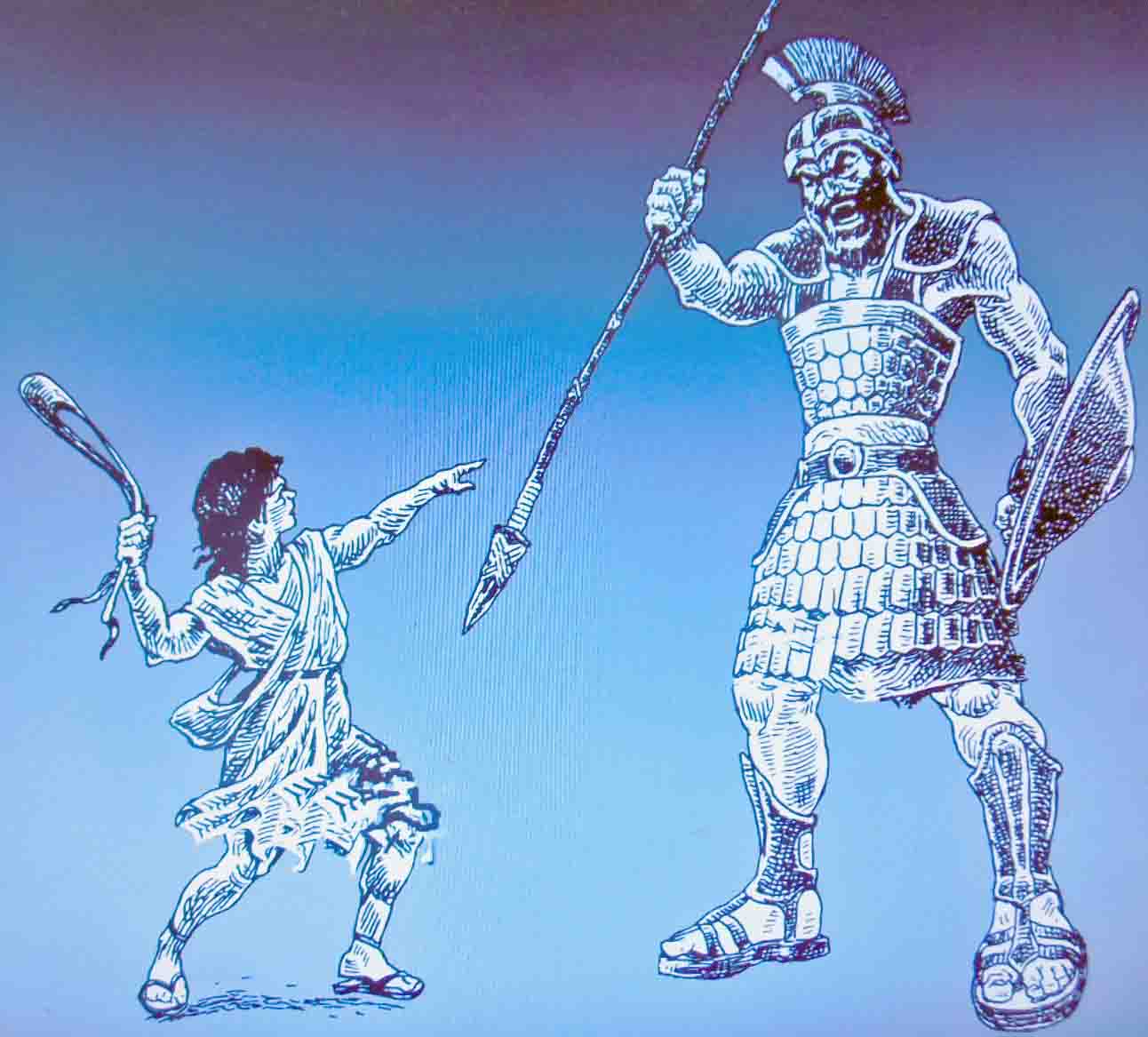 Goliath
The Challengers
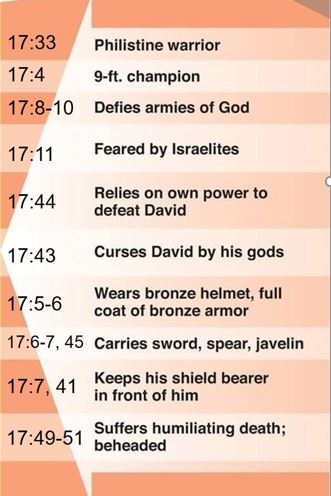 David Vs. Goliath
David
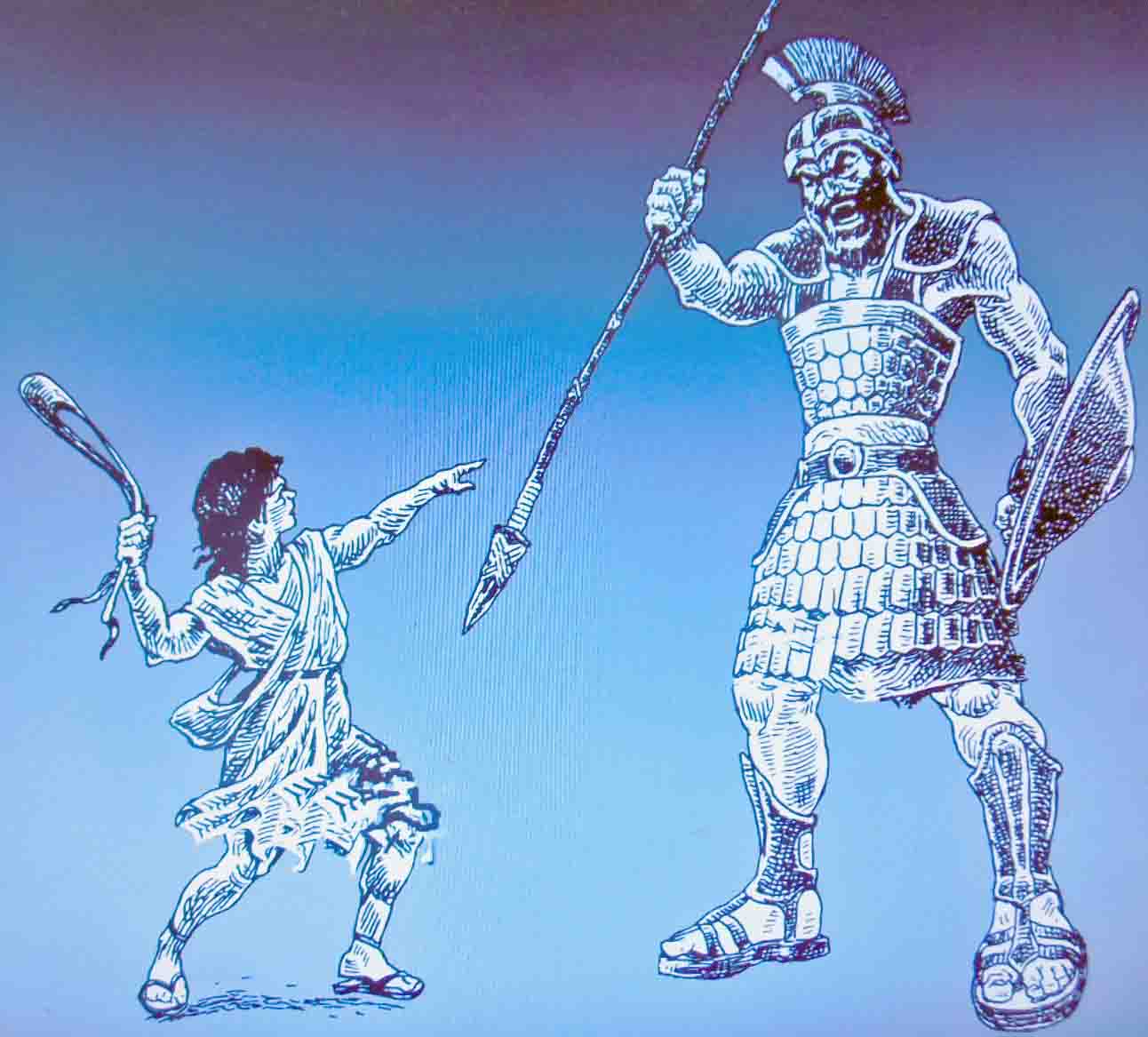 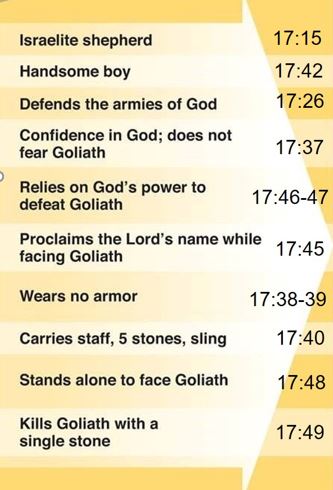 The Challengers
David Vs. Goliath
David Vs. Goliath
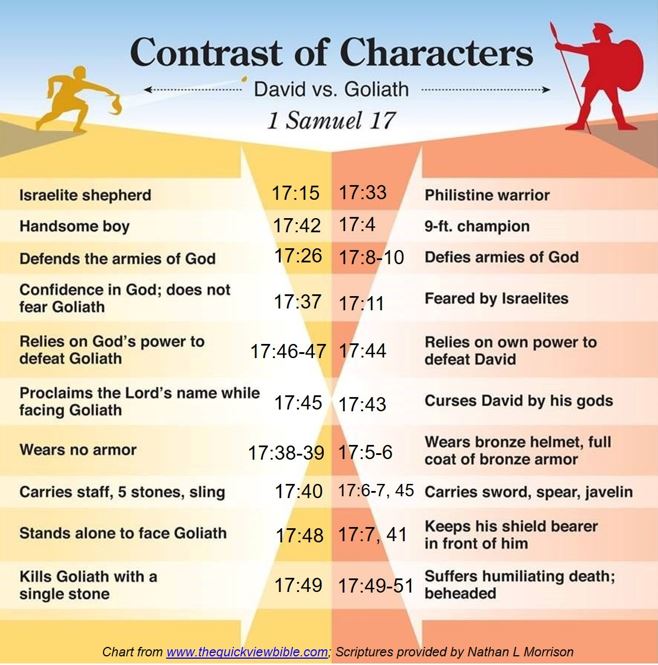 David’s courage was not in his personal stature or military training, but from his faith in God, knowing God is bigger than any giants and the battle belongs to the Lord!
The Fight
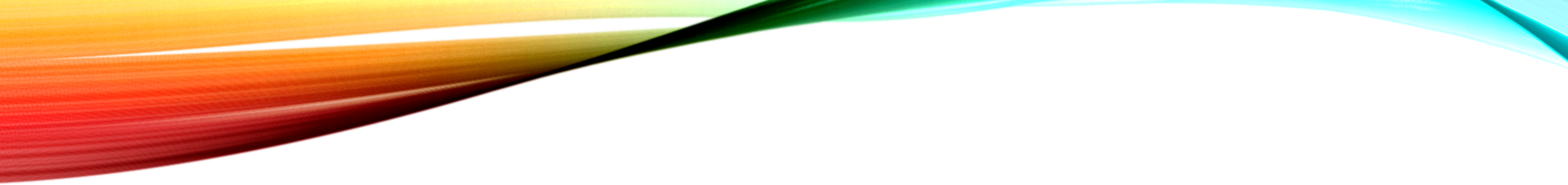 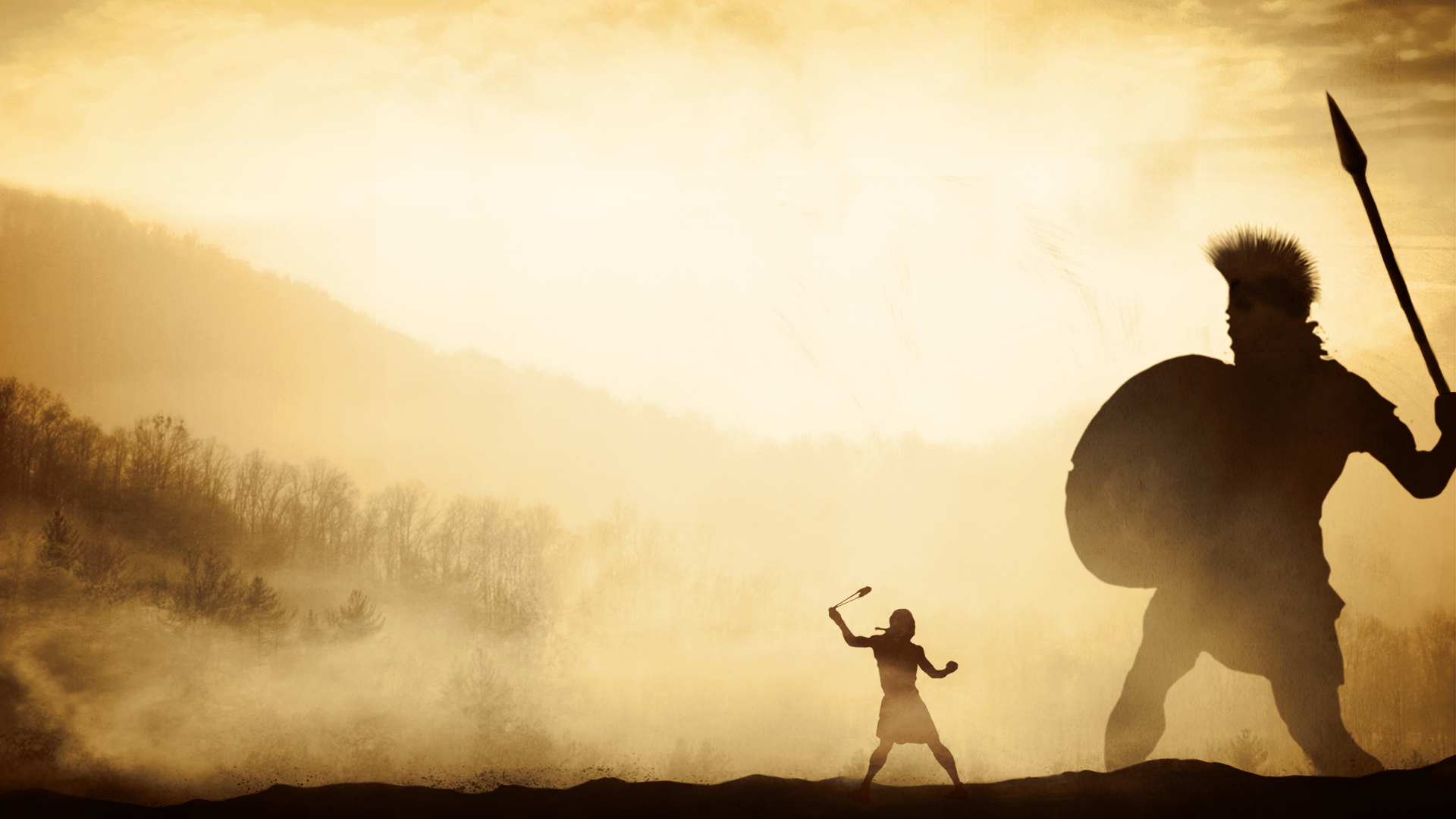 David’s Faith – I Samuel 17
He fought a lion & a bear and God would deliver Goliath (17:33-37)
David wore no armor and no sword but took what he was used to into battle (17:38-40)
Goliath mocked David and cursed him by his gods (17:42-44)
David carried no sword but promised to cut off Goliath’s head because he knew God “does not deliver by sword or by spear; for the battle is the LORD'S!” (17:45-47, 50)
David Vs. Goliath
The Fight
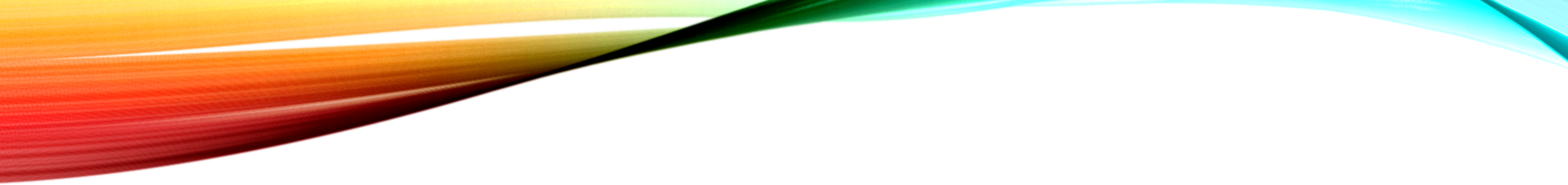 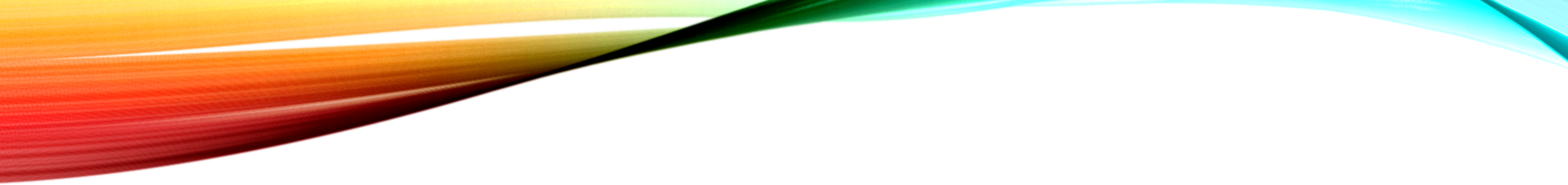 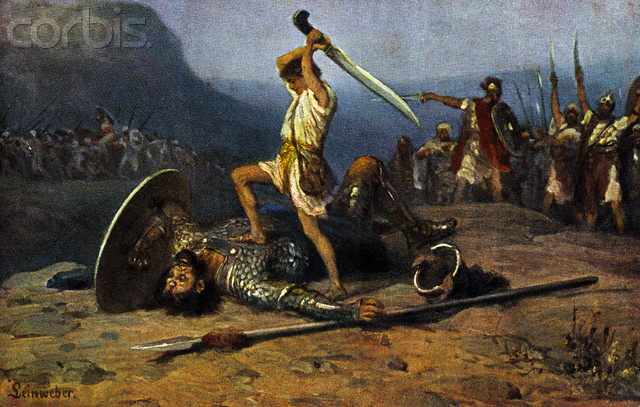 David ran to the battle line, slung a stone and felled the giant, then stood over him, removed Goliath’s sword and beheaded him with it! (17:48-51)
The Philistines fled and the Israelite army chased them and plundered them! (17:51-54)
David’s courage and faith in God let him stand fearless in fearful times among fearful people and won the day!
David Vs. Goliath
The God of David is Your God!
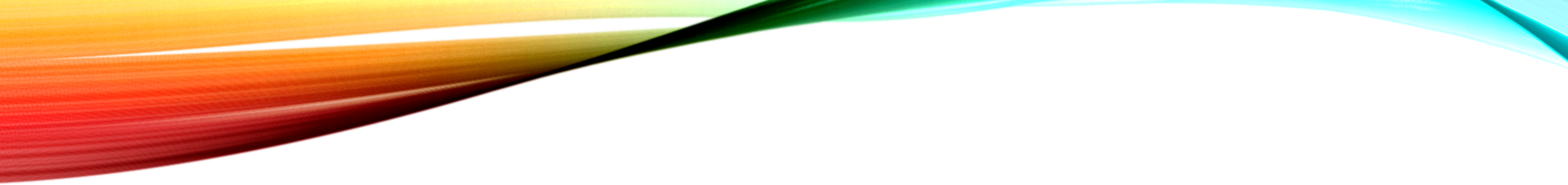 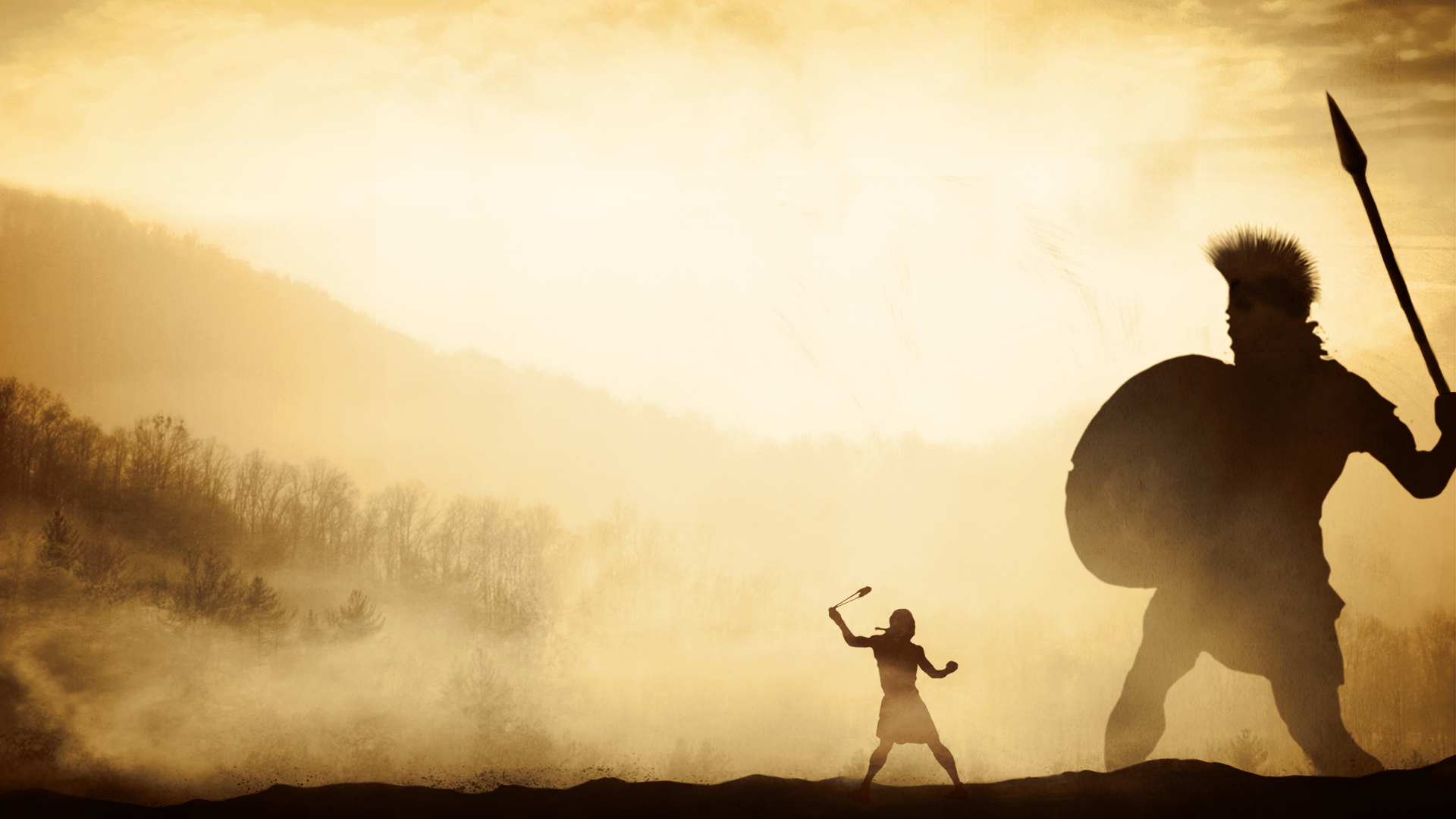 He is the “living God” – I Samuel 17:26, 36
He is the Leader of the armies of Israel –            I Samuel 17:46
He delivers His people – I Samuel 17:37, 47
He can deliver by many or by few – I Samuel 17:46; 14:6
Ephesians 3:20-21
20.  Now to Him who is able to do far more abundantly beyond all that we ask or think, according to the power that works within us, 
21.  to Him be the glory in the church and in Christ Jesus to all generations forever and ever. Amen.
David Vs. Goliath
[Speaker Notes: "Years back the 'Daily Bread' devotional booklet passed on a fascinating story. During World War II a farmer in Sussex, England, sent some money to the Scripture Gift Mission, semi-apologizing that it was not more, but he said the harvest on his farm had been disappointing due to a lack of water. He also mentioned that he was very fearful because the Germans were dropping so many bombs and asked for the mission staff's prayers that he and his family might be spared. One staff member replied that although they couldn't ask the Lord that no bombs would fall on his land (perhaps that was too specific?), they would pray that 'God's will in the matter would prevail'. Not long after the farmer had received their reply, a huge German missile crashed down on his place. No family members or livestock were injured. However, the bomb went so deep into the ground that it liberated a submerged stream. The spring kept flowing and provided irrigation not only for our farmer's farm but for those of his neighbors. The next year was a larger donation!"

Dale Ralph Davis
"In the Presence of My Enemies" Christian Focus Publications, Ross-shire, Scotland, 2020, pp 114-115]
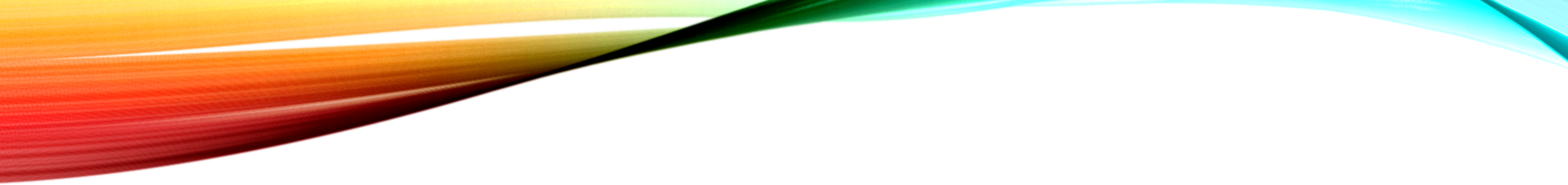 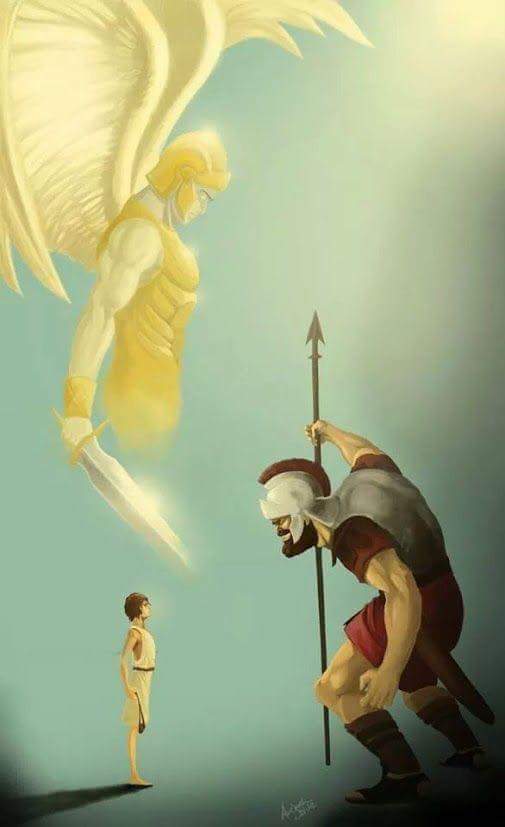 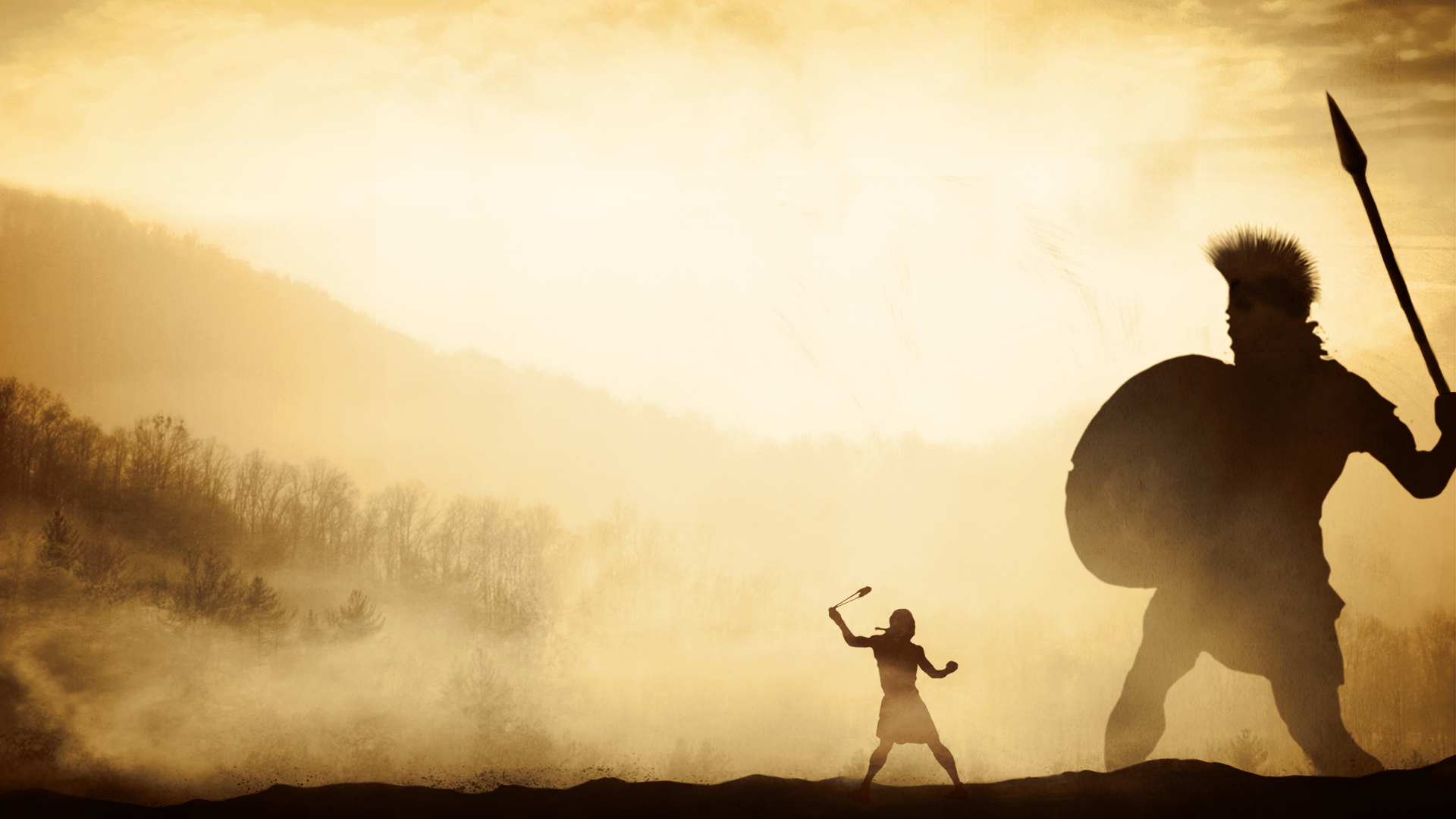 The God of David is Your God!
He is the “living God” – 
I Samuel 17:26, 36
He is the Leader of the armies of Israel – I Samuel 17:46
He delivers His people – 
I Samuel 17:37, 47
He can deliver by many or by few – I Samuel 17:46; 14:6
Ephesians 3:20-21
God is bigger than any giants in your life and you must face them with courage and faith!
David Vs. Goliath
Conclusion
“The battle is the Lord’s” today:
You will face giants in your life – II Corinthians 10:3-5
Faith must lead to courage – I Samuel 17:26, 33-37, 45-47; I Cor. 16:13
We must not let others discourage us – I Samuel 17:11, 23, 24, 26, 28, 32, 45-47; II Tim. 1:7
I Corinthians 16:13
13. Be on the alert, stand firm in the faith, act like men, be strong.
II Timothy 1:7
7.   For God has not given us a spirit of timidity, but of power and love and discipline.
David Vs. Goliath
Conclusion
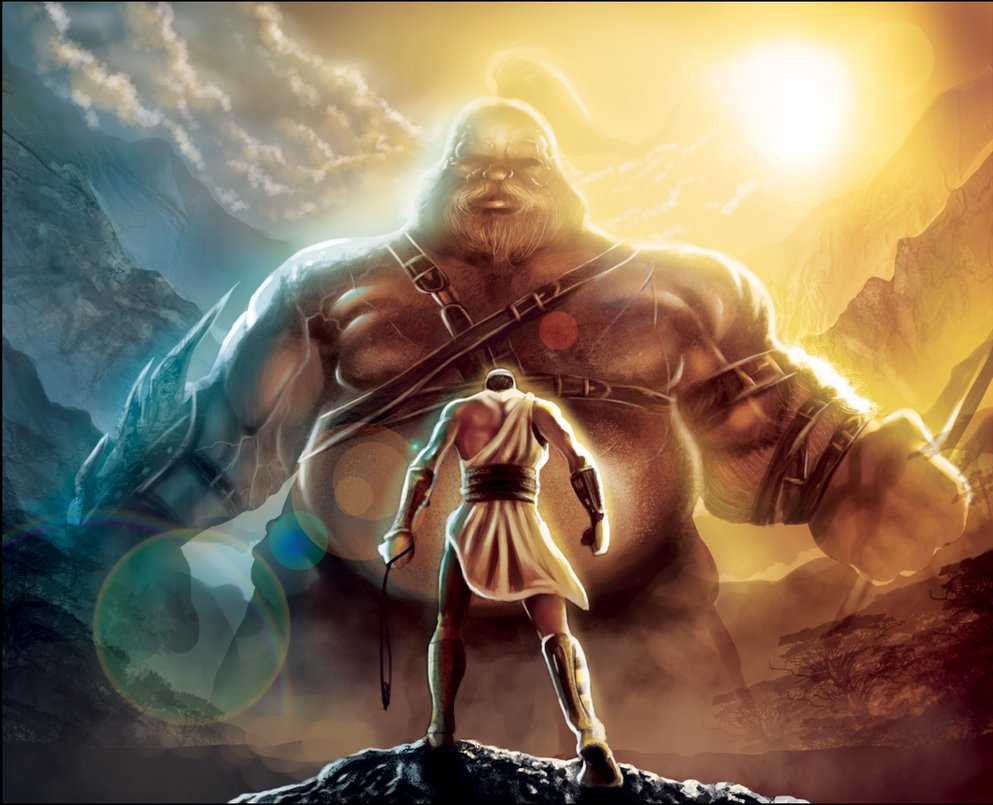 The “giants” of today include:
Worldliness
Compromise
Peer Pressure
Indifference
False doctrine
Lack of growth
Lack of Faith
David Vs. Goliath
[Speaker Notes: Image: Artist is Nick Huddleston]
Conclusion
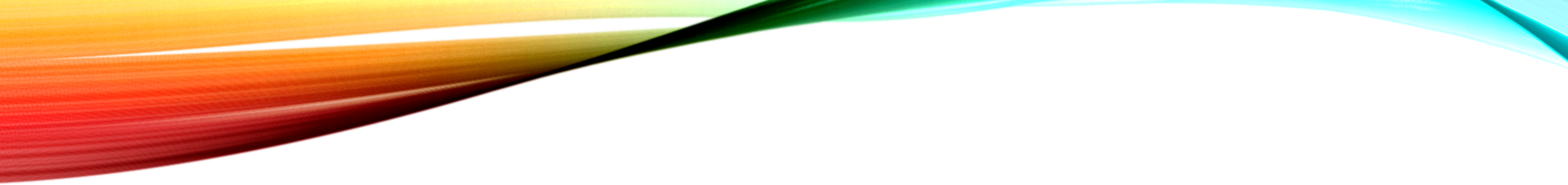 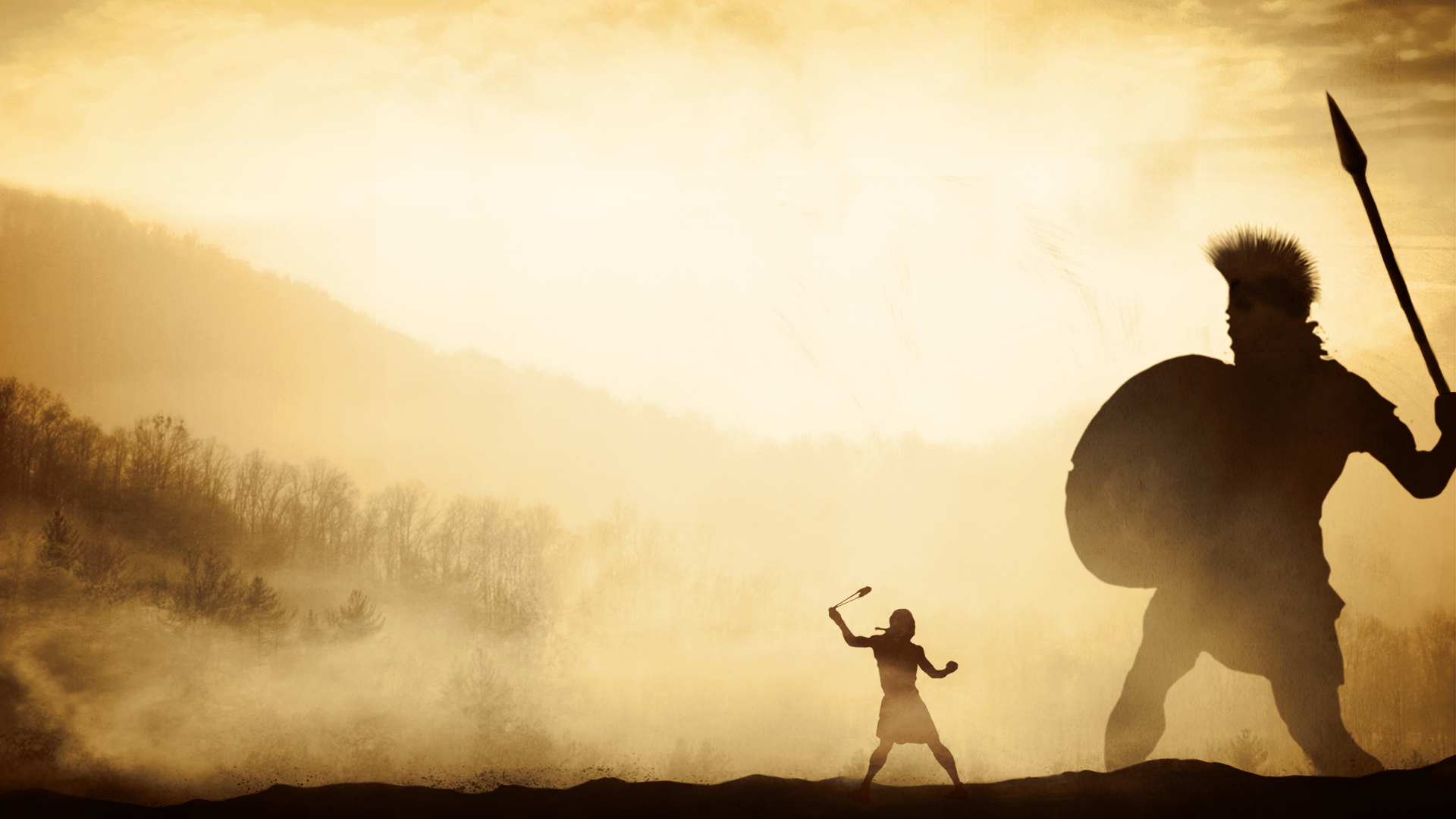 As in the days of Israel, the “giants” of today are not bigger than God!
We need to have the courage and faith in God like David to recognize “there is a God,” and that “the Lord does not save with sword and spear,” but that “the battle belongs to the Lord!”
David Vs. Goliath
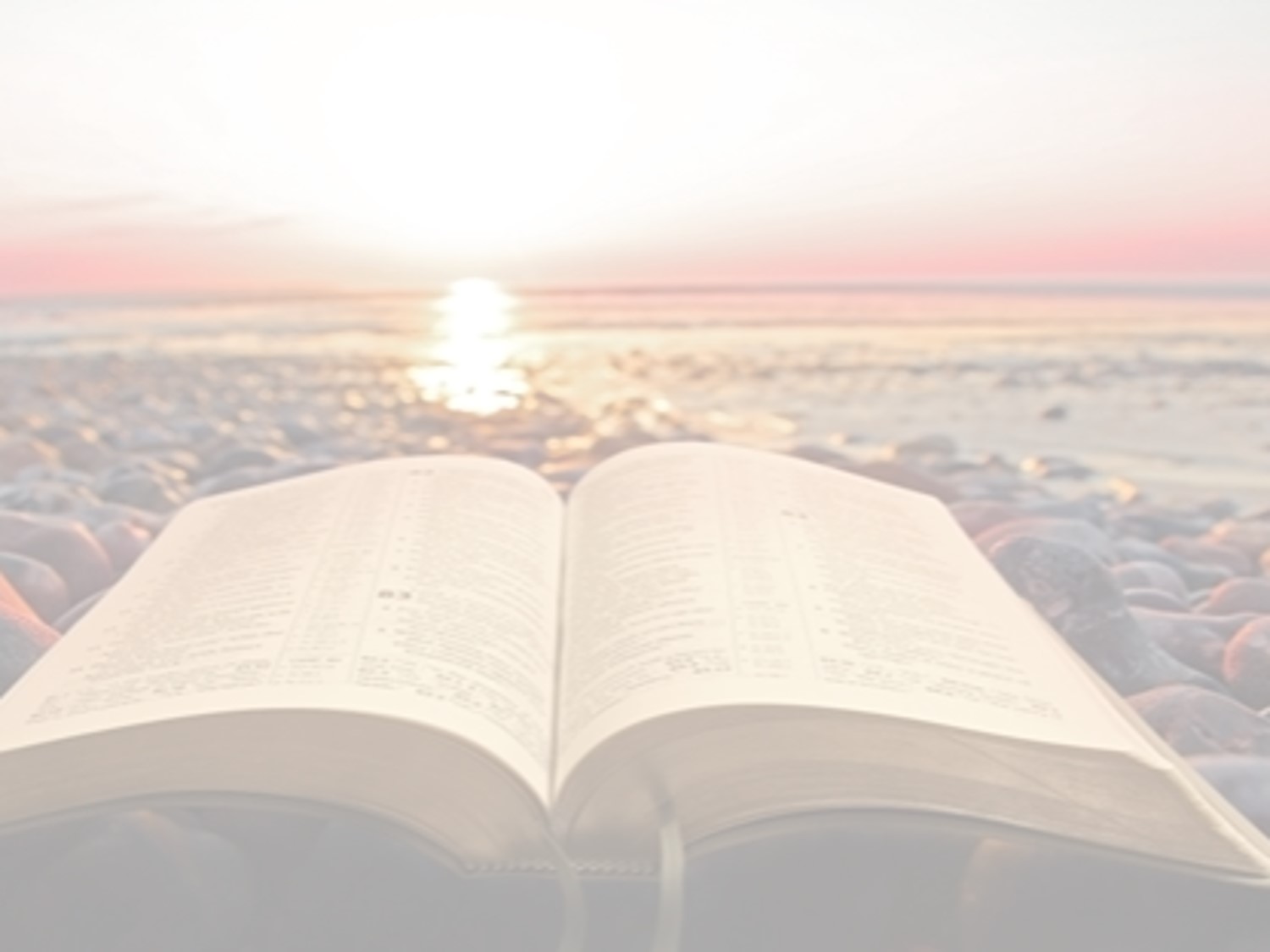 “What Must I Do To Be Saved?”
Hear The Gospel (Jn. 5:24; Rom. 10:17)
Believe In Christ (Jn. 3:16-18; Jn. 8:24)
Repent Of Sins (Lk. 13:3-5; Acts 2:38)
Confess Christ (Mt. 10:32; Rom. 10:10)
Be Baptized (Mk. 16:16; Acts 22:16)
Remain Faithful (Jn. 8:31; Rev. 2:10)
For The Erring Saint: 
Repent (Acts 8:22), Confess (I Jn. 1:9),
Pray (Acts 8:22)
David Vs. Goliath
Editable Table of David vs. Goliath
David Vs. Goliath
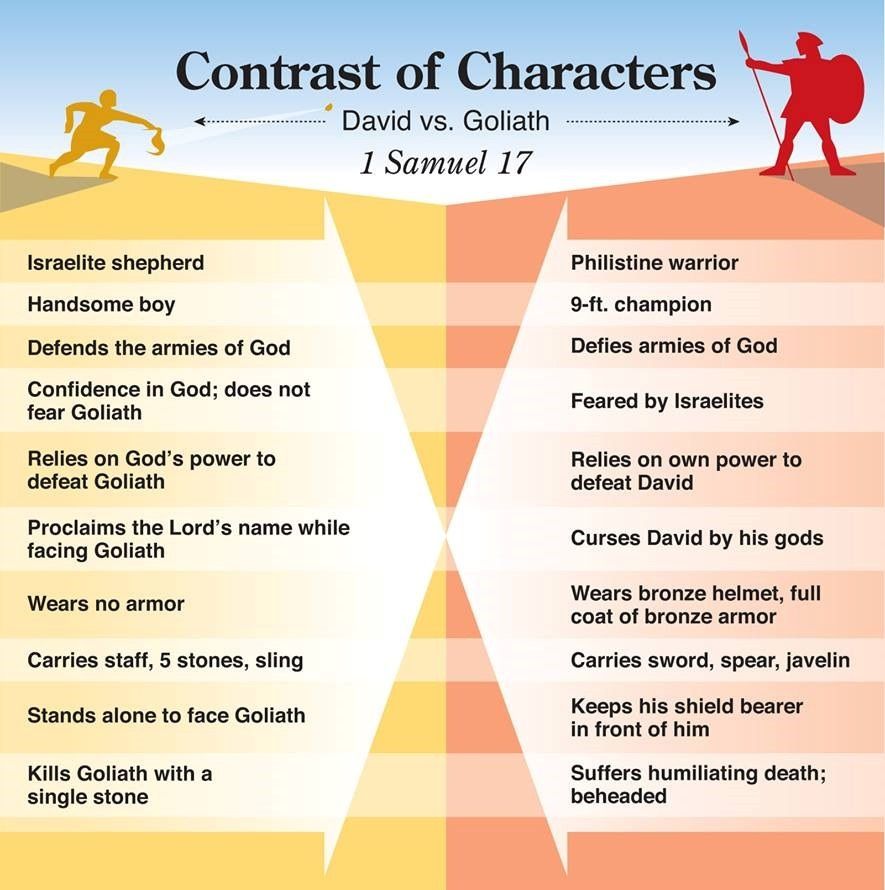 17:33
17:15
17:4
17:42
17:26
17:8-10
17:32, 37
17:11
17:44
17:46-47
17:45
17:43
17:5-6
17:38-39
17:40
17:6-7, 45
17:7, 41
17:48
17:49
17:49-51
David Vs. Goliath
[Speaker Notes: Contrast of Characters image from www.thequickviewbible.com

Editable Table]
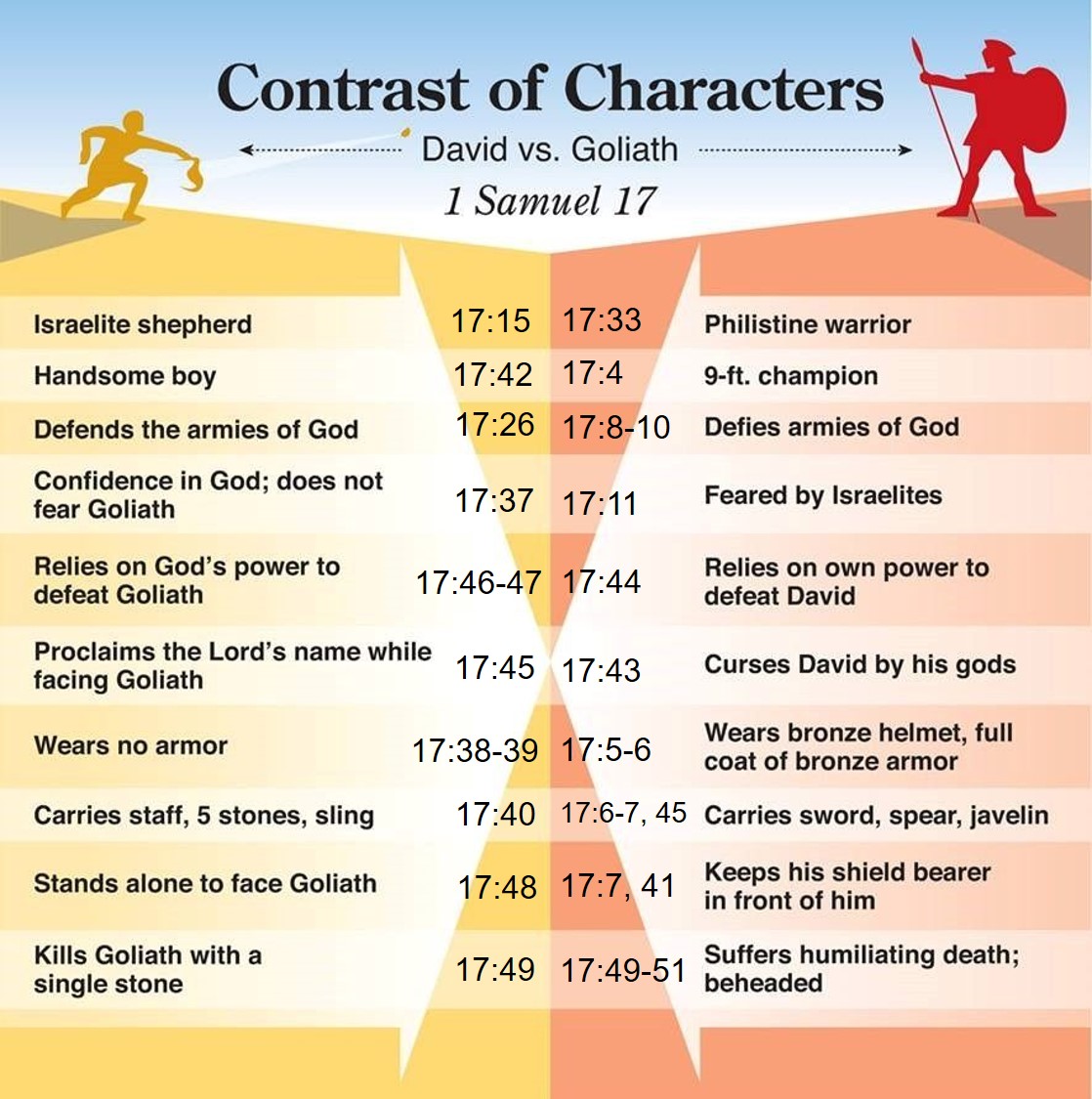 David Vs. Goliath
Chart from www.thequickviewbible.com; Scriptures provided by Nathan L Morrison
[Speaker Notes: Picture with editable bottom line]
Picture of David vs. Goliath
David Vs. Goliath
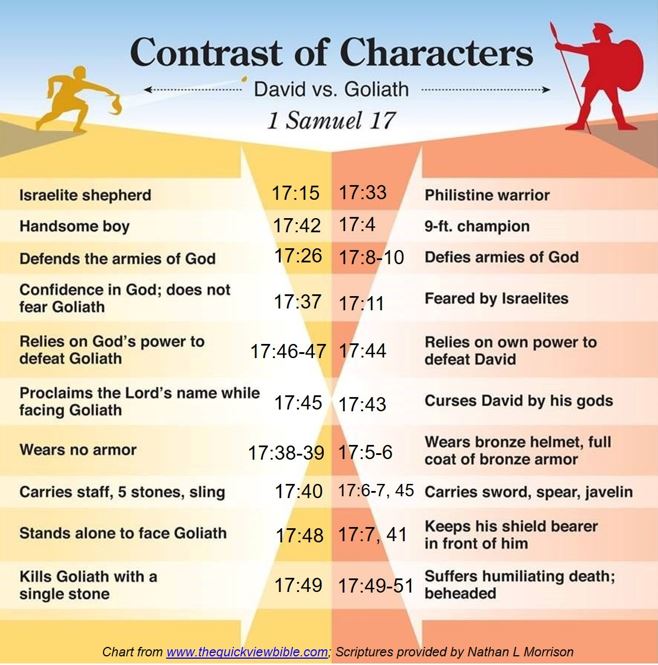 David Vs. Goliath